Figure 4. Generation of FPPs depends on synaptic transmission. Barbiturate anesthesia. The upper panel shows ...
Cereb Cortex, Volume 14, Issue 10, October 2004, Pages 1110–1121, https://doi.org/10.1093/cercor/bhh071
The content of this slide may be subject to copyright: please see the slide notes for details.
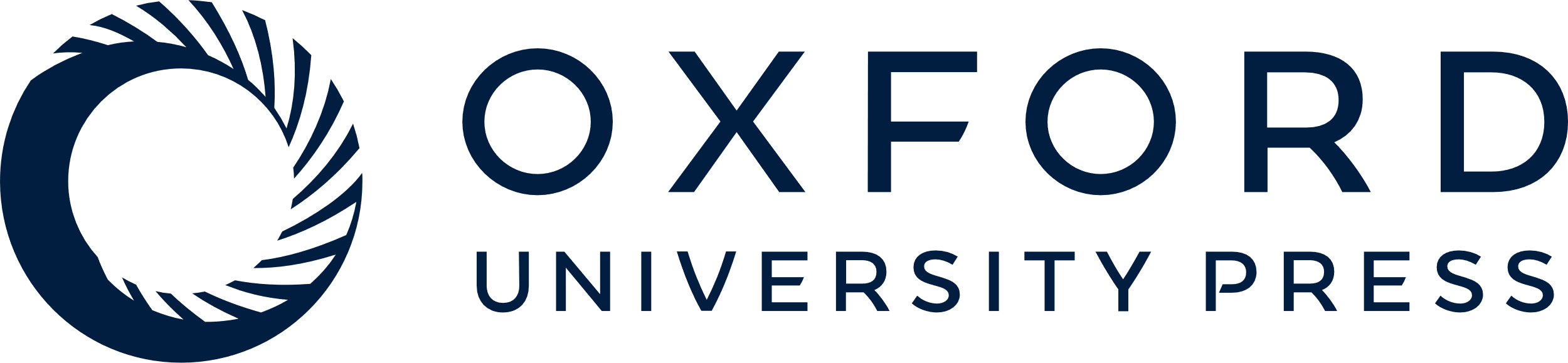 [Speaker Notes: Figure 4. Generation of FPPs depends on synaptic transmission. Barbiturate anesthesia. The upper panel shows the EEG and intracellular recording of a cortical neuron in three conditions of extracellular Ca2+ ([Ca2+]o). The same neurons were recorded while a microdialysis probe inserted in the vicinity of the pipette was perfused with normal artificial cerebrospinal fluid (ACSF) (control, Cont), with ACSF enriched in Ca2+ (High Ca2+, H Ca) and with Ca2+ free ACSF (low Ca2+, L Ca). Note the increase and decrease of the background synaptic activity in H Ca and L Ca conditions respectively. The middle panel shows the superimposition of APs and FPPs for the three conditions. Note the presence of FPPs in isolation, FPPs of leading to APs, and APs arising from summation of EPSPs in Cont and H Ca conditions while in L Ca condition all APs arose from EPSPs. Note also the change in firing threshold for axo-somatic APs. The left bottom panel shows the mean incidence (±SEM) of FPPs in the three conditions of extracellular Ca2+ calculated for the neuron depicted in the upper panels. The middle and rigth bottom histograms show the mean firing rates and mean Vms (±SEM) calculated for 10 cortical neurons in the three conditions. Asterisks represent significant difference: *P < 0.05 and **P < 0.01.


Unless provided in the caption above, the following copyright applies to the content of this slide:]